مدرسة ابن سينا الابتدائية
الصف الأول
أركان الإسلام
أركان الإسلام
أعدد أركان الإسلام
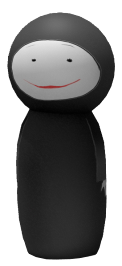 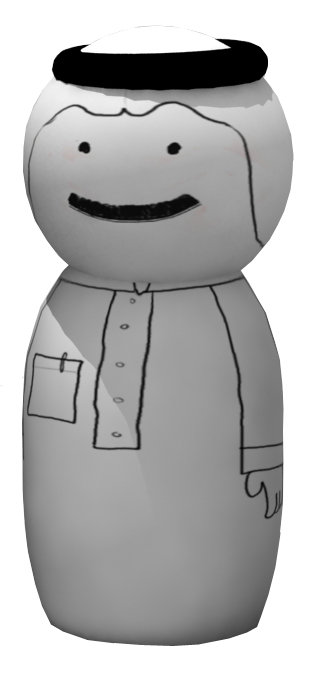 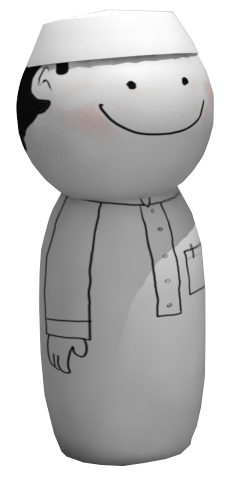 أطبق بعض أركان الإسلام
استنتج فائدة كل ركن من أركان الإسلام
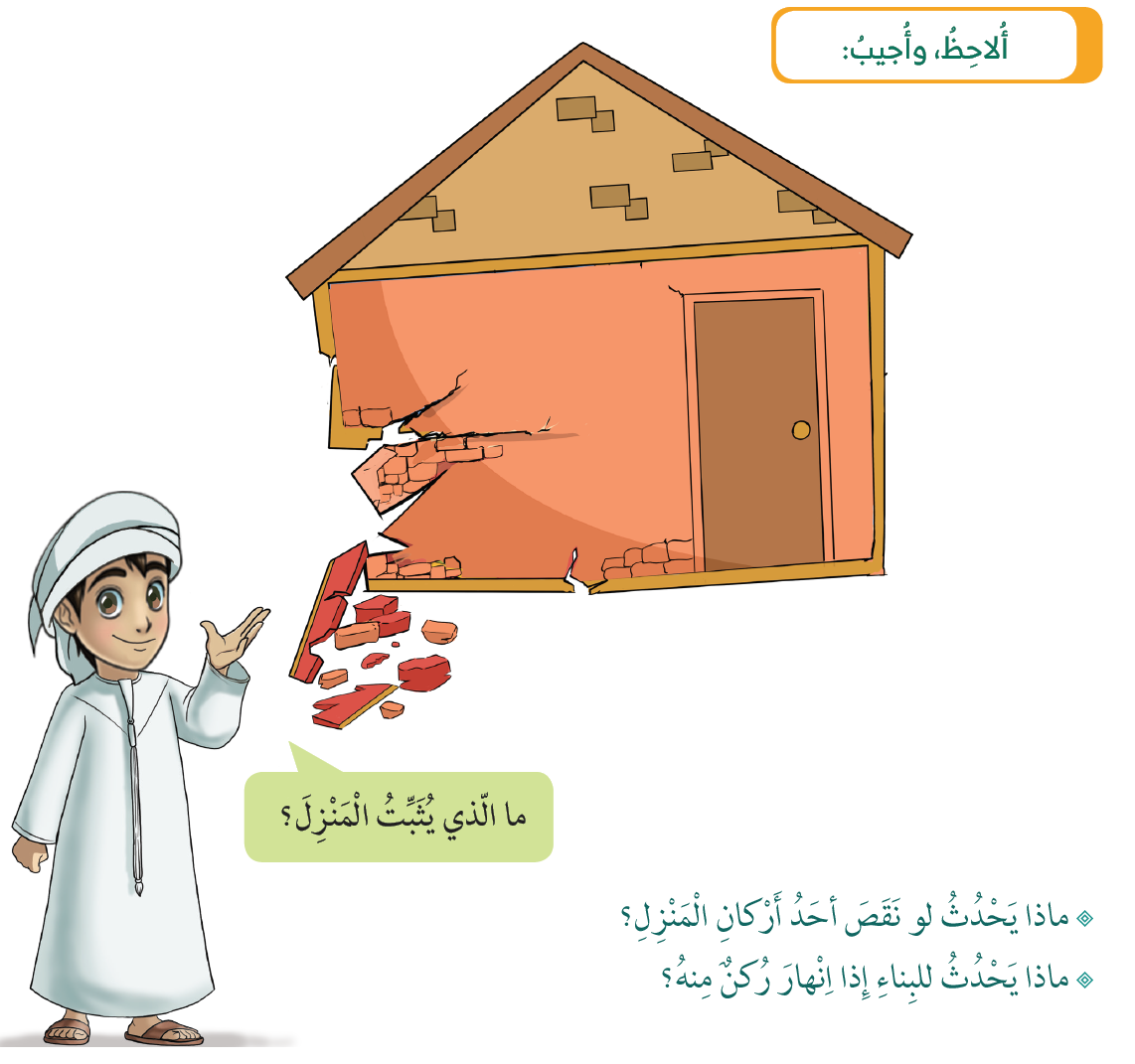 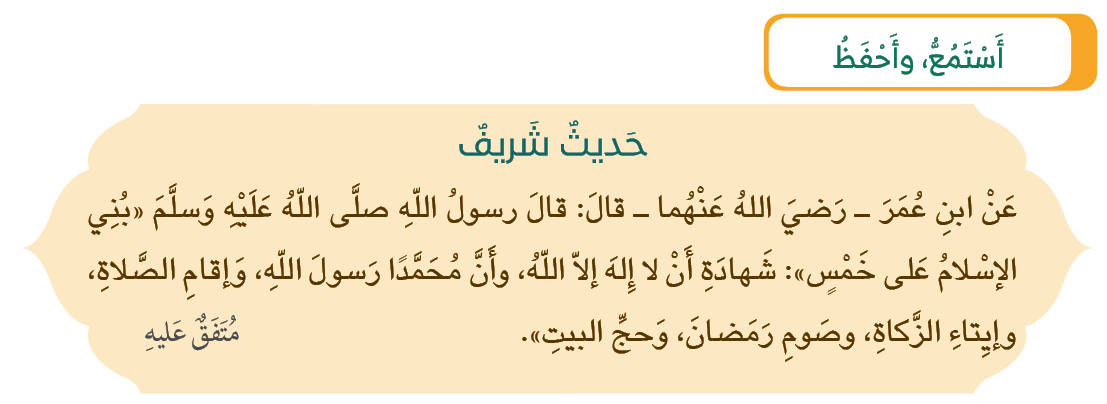 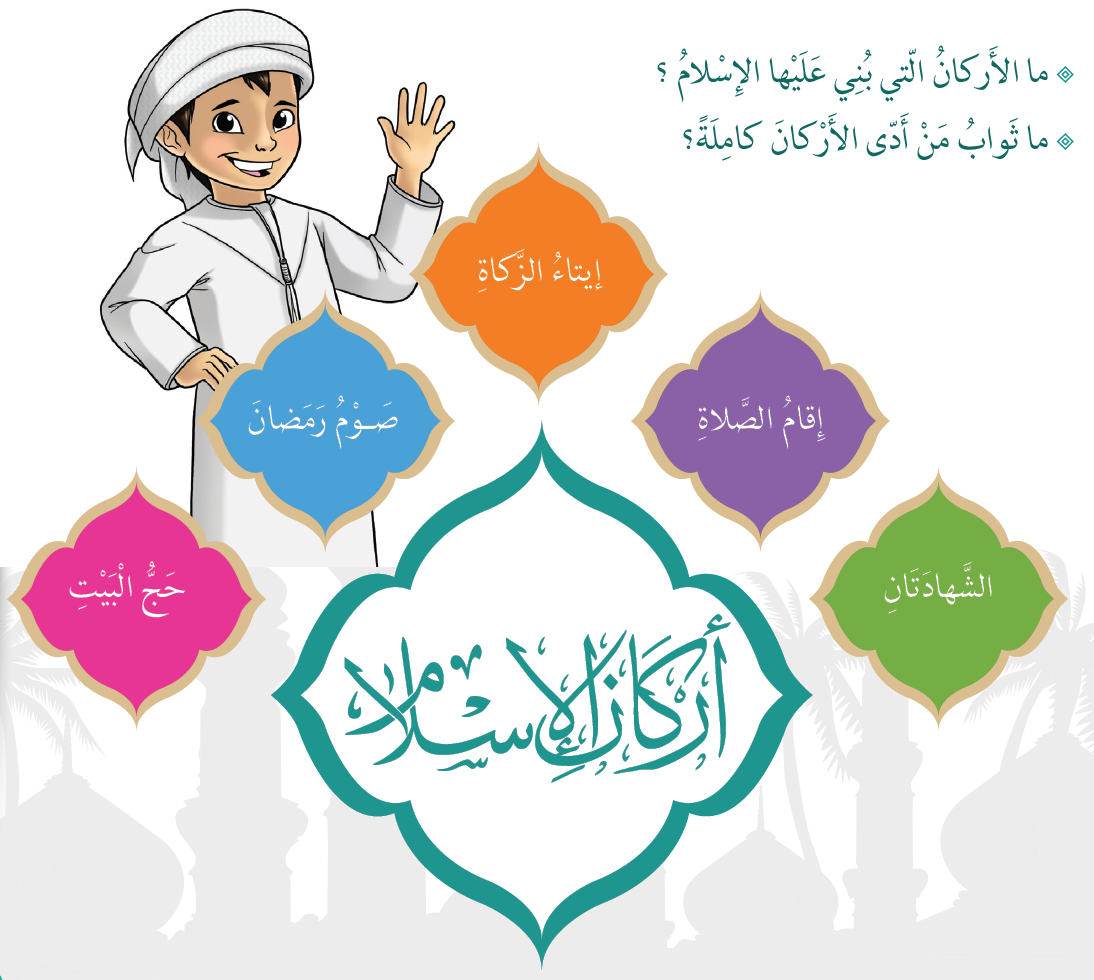 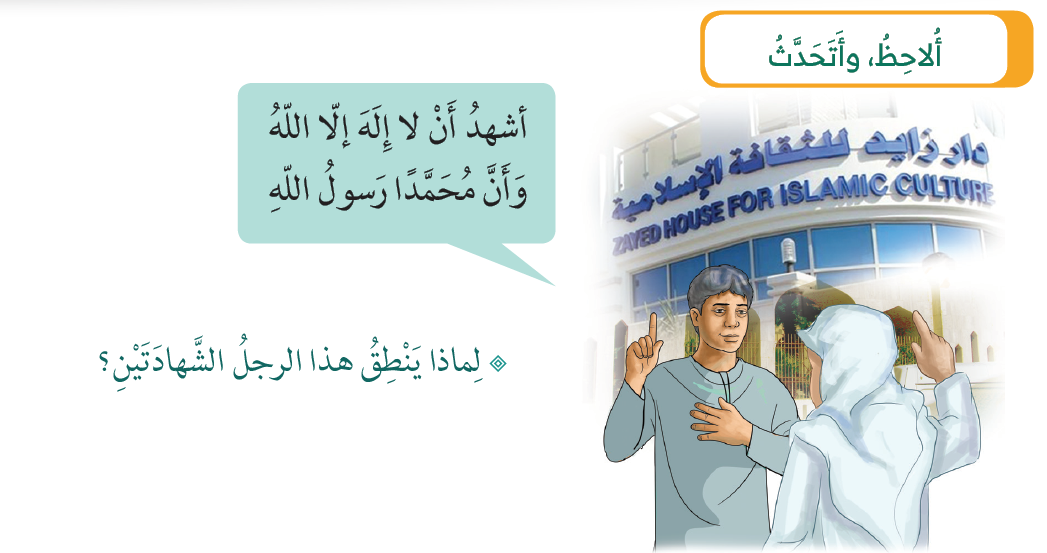 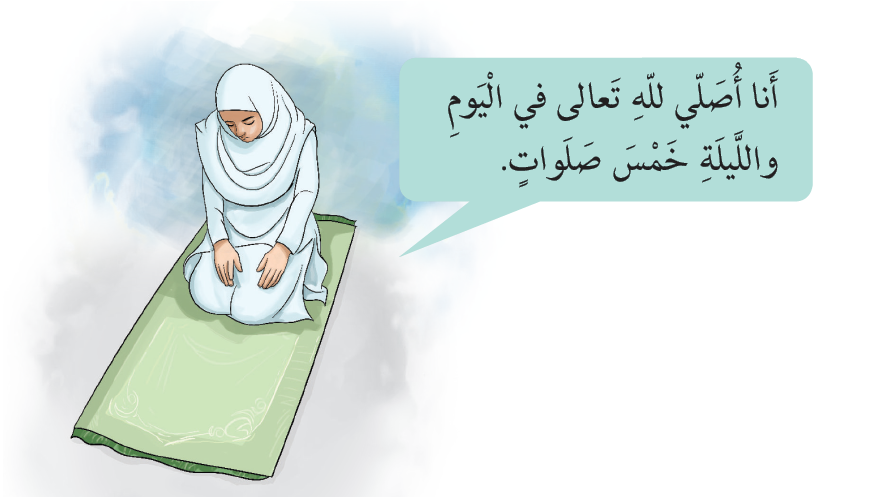 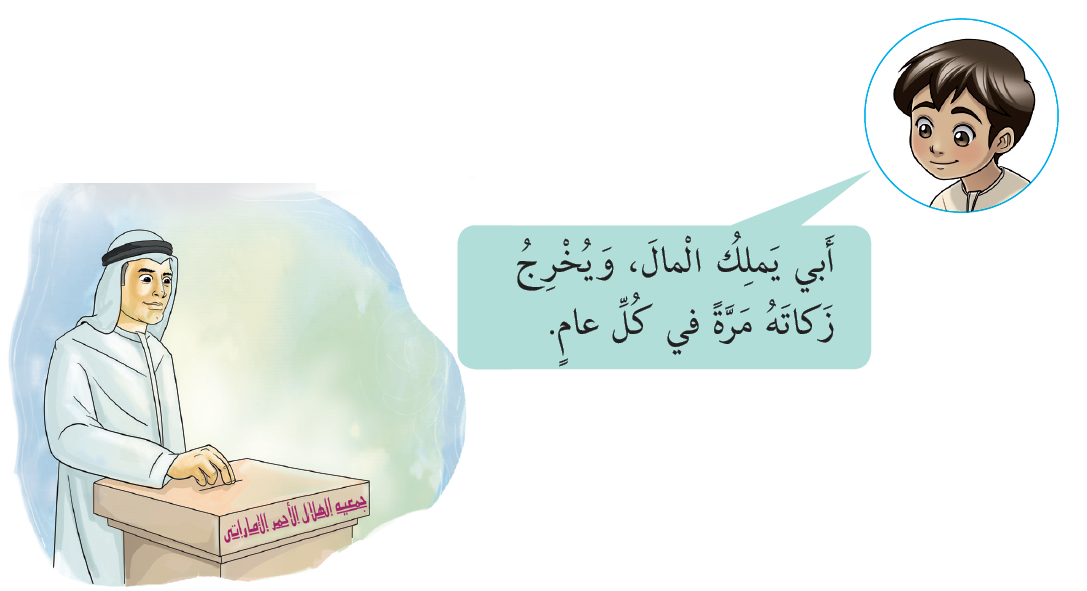 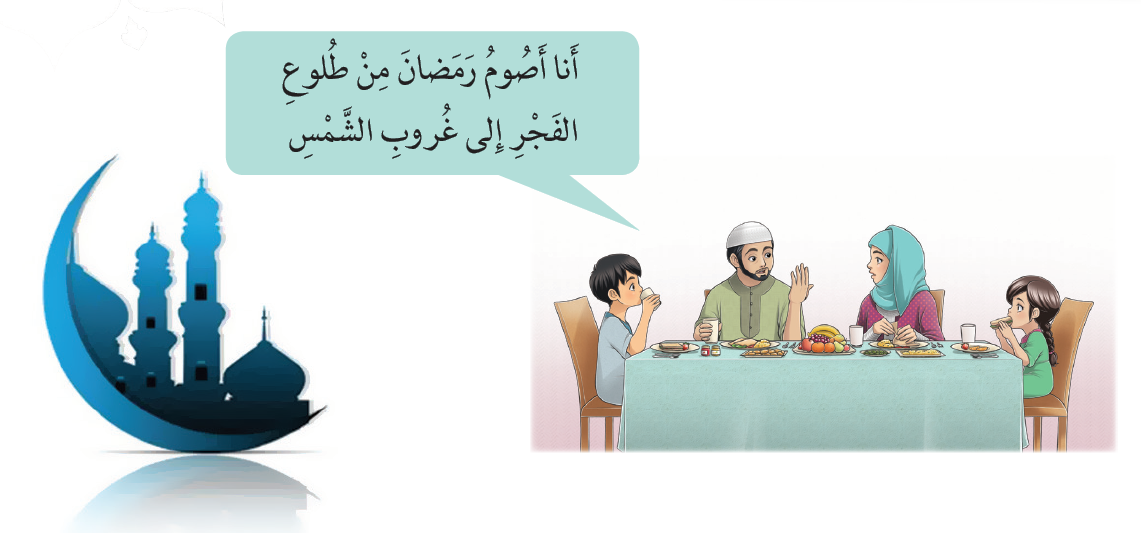 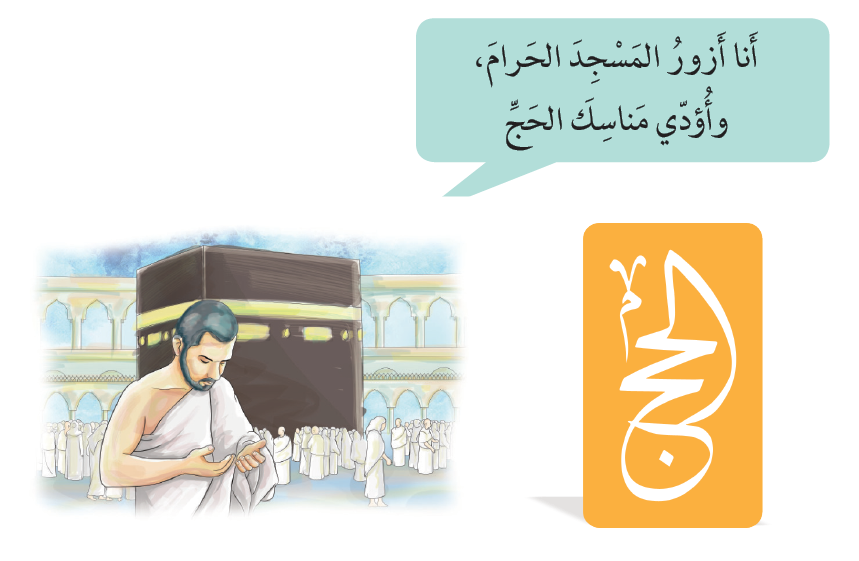 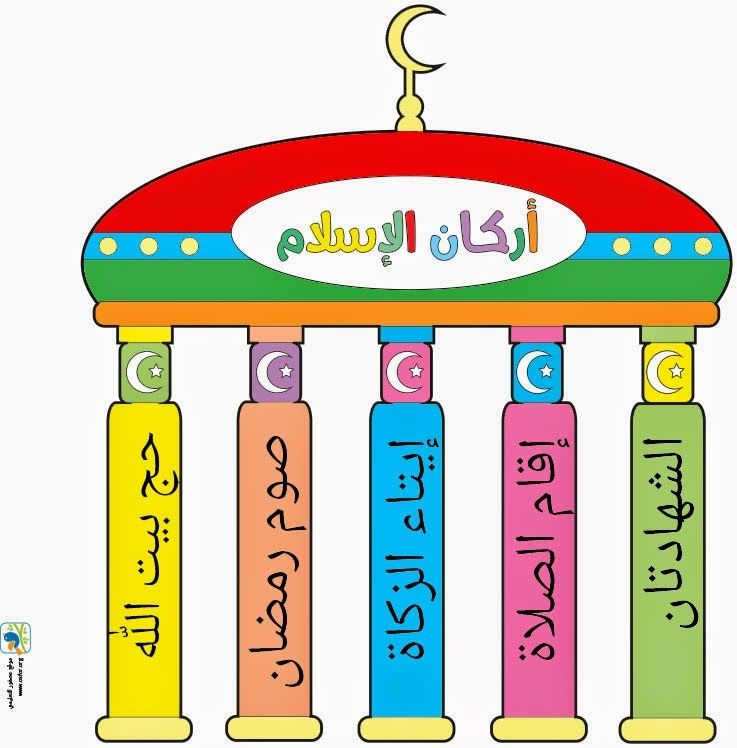 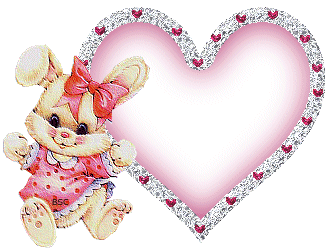 شكراً لكم
معلمة الموضوع
ماجدة ابو سبيت